Kurumsal Veri Yönetim Süreçleri
Kurumsal Veri Yönetim Koordinatörlüğü
23.03.2023
1
SUNUM PLANI
DEÜ Kurumsal Veri Yönetim Süreçleri
Kurumsal Veri Yönetim Koordinatörlüğü
Kurumsal Veri Yönetim Süreçleri
Projeler
Sorular, görüş ve öneriler
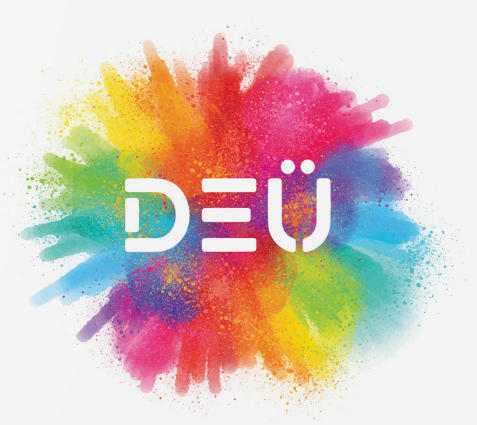 2
Kurumsal Veri Yönetim Koordinatörlüğü
Eğitim-öğretim, araştırma, uluslararasılaşma, iş birliği ve toplumsal katkı başlıkları altında yürütülen faaliyetler için etkin ve sürdürülebilir veri toplama, izleme, işleme, analiz, raporlama süreçlerini oluşturmak ve yürütmek, kalite güvence sistemi kapsamında düzeltici ve önleyici faaliyetler gerçekleştirmek amacıyla 22.11.2022 tarihinde kurulmuştur.
https://veriyonetimi.deu.edu.tr/
3
Kurumsal Veri Yönetim Süreçleri
Verilerin doğrudan sağlanması (ORACLE, DEBIS)
AVESİS, DAPSİS, BAPSİS Raporları
Farklı ortamlarda tutulan veriler için tanımlamalar (Uluslararası dolaşımlar, vb)
Veri toplama takvimleri
Veri toplama meta süreci
Veri tablosu ve gösterge tanımlama formları
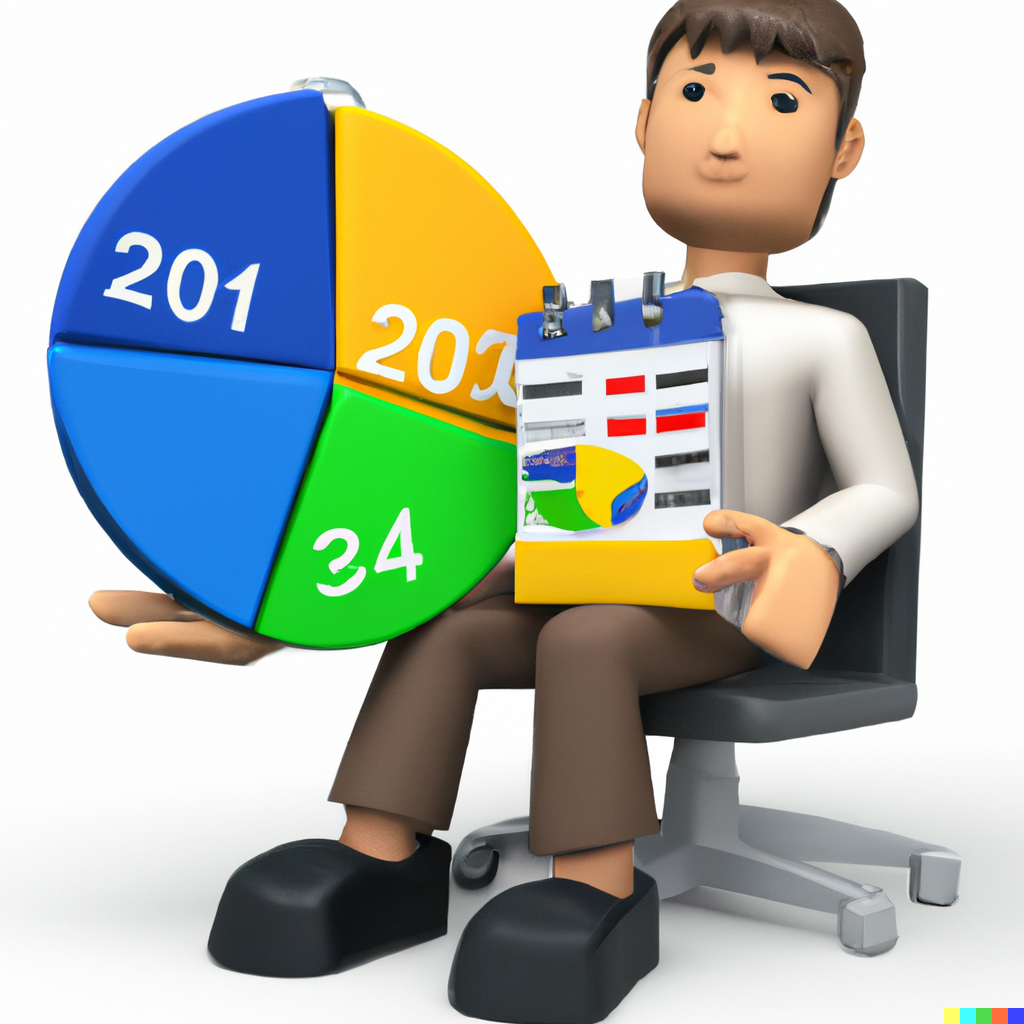 4
AVESİS - BAPSİS - DAPSİS
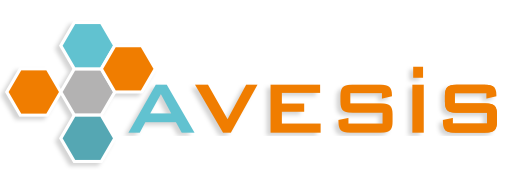 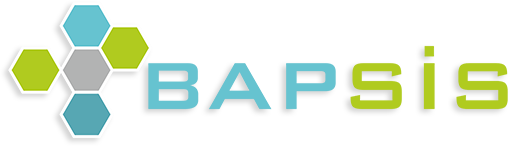 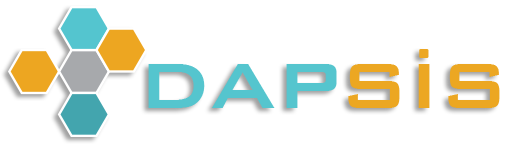 5
Verilerin Etkileşimi
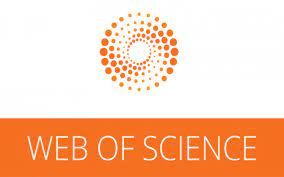 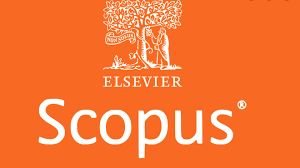 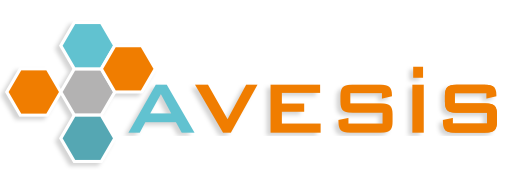 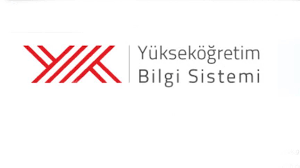 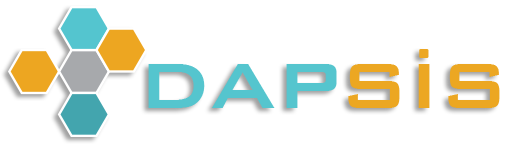 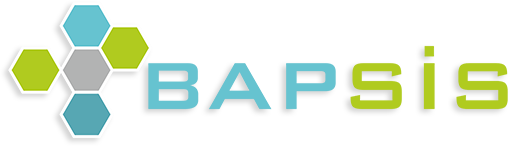 6
Etkileşimler
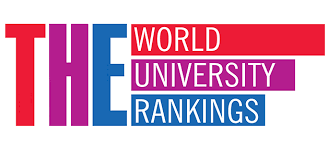 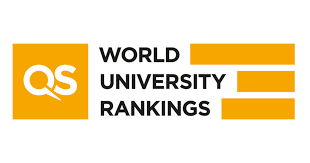 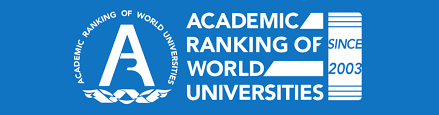 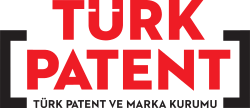 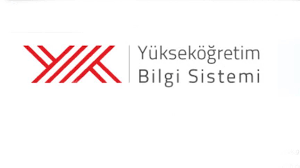 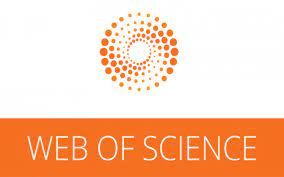 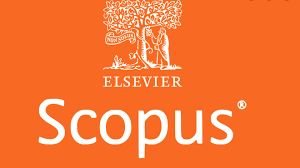 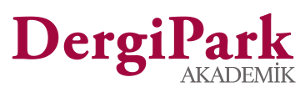 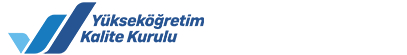 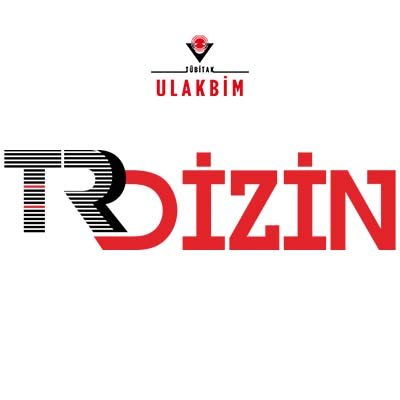 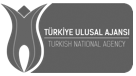 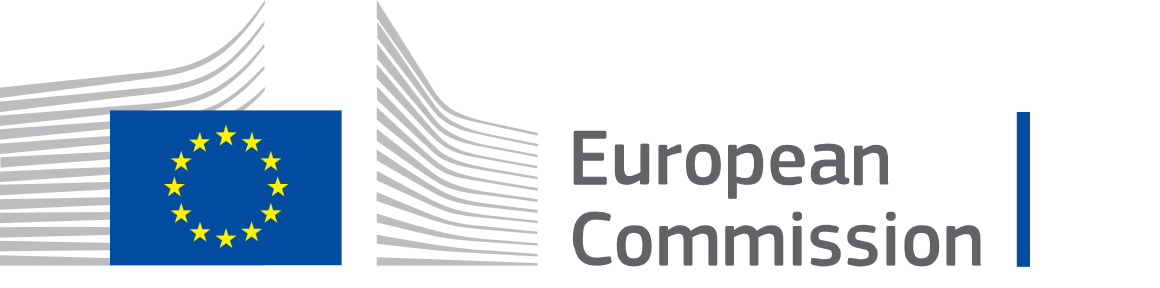 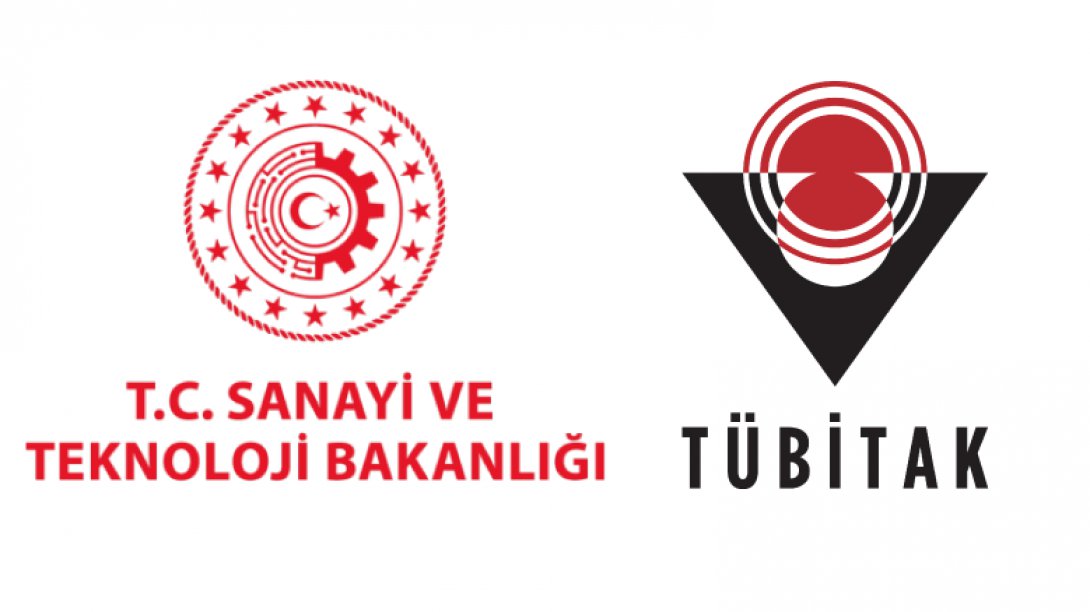 7
[Speaker Notes: İnsan Kaynakları
Öğrenciler
Araştırma ortamı
Mezunlar
Bilimsel yayın kaynakları
Sürdürülebilirlik
Projeler, patentler,…
Ulusal ve uluslararası işbirlikleri
Yayıncılık faaliyetleri
Bilimsel üretkenlik
Altyapı]
ÖNE ÇIKAN GÖSTERGELER
Yayın sayıları
Atıflar 
Uluslararası tanınırlık düzeyi (öğretim ve araştırma)
Uluslararası iş birlikli yayın sayıları (Scopus, WoS)
Yayınlanan dergi sayıları ve indeksler
Tür bazında proje sayıları ve gelirleri
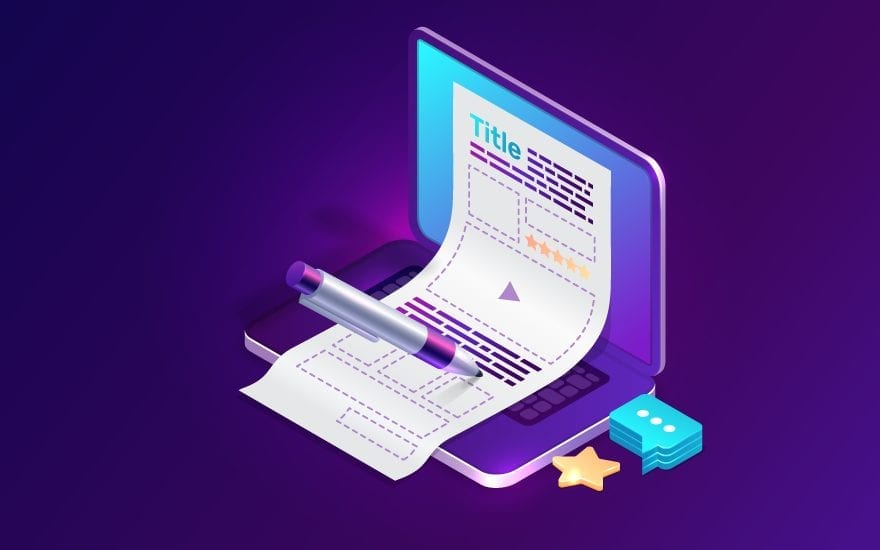 8
ÖNE ÇIKAN GÖSTERGELER
Açık erişim olanakları
Uluslararası dolaşımdaki öğrenci ve akademisyen sayıları
Uluslararası araştırmacılar (TÜBİTAK destek programları)
Akademisyen başına düşen öğrenci sayısı
Doktora/Lisans öğrenci ve mezun oranları
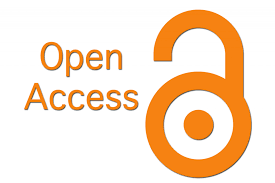 9
2023-Sıralamalar/Raporlar
10
Diğer Hususlar
AVESİS-YÖKSİS: Kullanıcı profillerinin güncelliği, 
Eksik veriler, 
Tekrarlı veriler,
Dergi portallarında 1. ve 2. kurum bilgileri, Dokuz Eylül Üniversitesinin mutlaka belirtilmesi,
Uluslararası iş birlikli yayınların önemi
Proje gelirleri
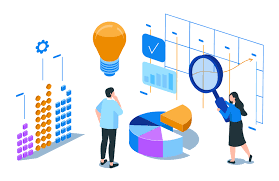 11
TUBITAK-Girişimci ve Yenilikçi Üniversite İndeksi
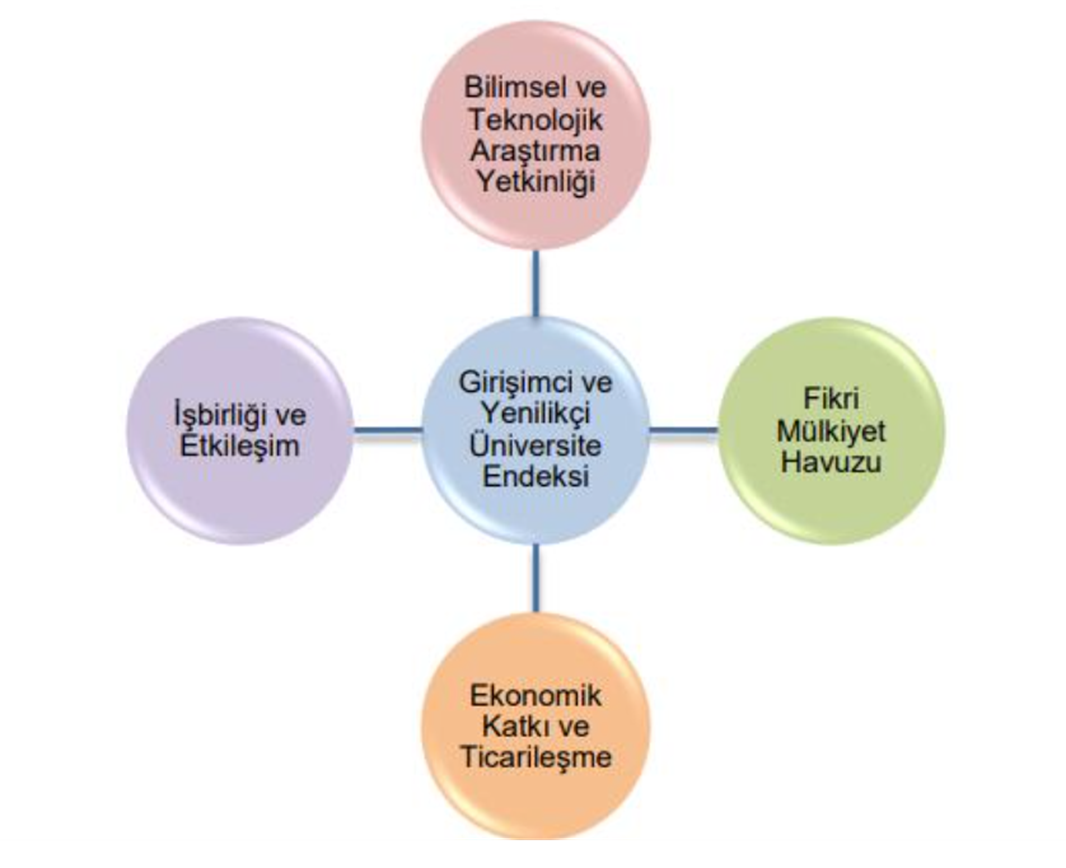 12
4004 - Doğa Eğitimi ve Bilim Okulları 4005 - Yenilikçi Eğitim Uygulamaları
https://www.tubitak.gov.tr/tr/destekler/bilim-ve-toplum/ulusal-destek-programlari/icerik-4005-yenilikci-egitim-uygulamalari

https://www.tubitak.gov.tr/tr/destekler/bilim-ve-toplum/ulusal-destek-programlari/icerik-4004-doga-egitimi-ve-bilim-okullari
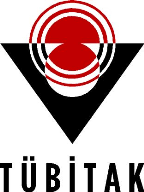 13
4004-Doğa Eğitimi ve Bilim Okulları
Doğal süreçlerin bilimsel bakış açısıyla anlaşılması;
Yaparak kalıcı öğrenme;
Farklı konular, gözlem ve uygulamalar, disiplinlerarası bir bakış açısı;
Etkileşimli uygulamalar, bilime bakış açısının olumlu yönde gelişmesi;
Bireylerin bilimsel çalışmalar ve bilimsel düşünme konusunda özgüvenini geliştirmek ve pekiştirmek;
Kazanımlara dayalı olarak girişimciliğin ve bireysel yaratıcılığın gelişimine katkı sağlamak.
14
4004-Doğa Eğitimi ve Bilim Okulları
Çağrılı proje, TÜBİTAK BİLİM ve TOPLUM Proje Başvuru Sistemi (tubitak.gov.tr)
Tartışma (seminer, panel vb.) ve çalıştay
Açık ve kapalı uçlu deney
Doğa ve yaban hayatı gözlemi
Sergi ve gösteri
Mobil uygulamalar
Artırılmış/sanal/karma gerçeklik
Dijital oyun/ öyküleme
STEAM
Yaratıcı drama
Tahmin et - gözle - açıkla
Spor ve sanat
Animasyon ve benzetim (simülasyon)
Oyunlaştırma
Bilgi işlemsel düşünme
Bilimsel gezi ve saha çalışması
Eğitsel oyun
15
4005-Yenilikçi Eğitim Uygulamaları
Bilimi ve bilim insanını sevdirmek
Bilimin eğlenceli boyutuna vurgu yapmak,
Toplumda ve öğrencilerde bilime ve bilim insanına yönelik olumsuz endişe, kaygı ve önyargıları ortadan kaldırmak,
Bilimsel araştırma yapan kurum/kuruluşlarla okul arasında köprü kurmak,
Bilimsel süreç becerilerini geliştirmek,
Bilimin doğasının anlaşılmasını sağlamak,
Bilim, teknoloji, toplum, çevre ve birey arasındaki etkileşimi kavratmak,
16
4005-Yenilikçi Eğitim Uygulamaları
Okul dışı kaynakların, çağrı amaçlarına uygun olarak kullanılmasını sağlamak,
Özgün yöntem, teknik ve materyallerin etkili kullanımını yaygınlaştırmak,
Bilimsel tecrübelerin paylaşılması ve yeni içeriklerin geliştirilmesine yönelik etkinlikleri yaygınlaştırmak,
Üst düzey düşünme becerilerini geliştirmek,
Bilimin günlük hayatla ilişkilendirilmesi ve öğrencilerde/toplumda karşılaşılan “Bu benim işime nerede, nasıl yarayacak?” vb. sorulara anlamlı cevapların verilebilmesini sağlamak,
Refah toplumu ve bilimsel/teknolojik faaliyetler arasındaki ilişkinin kavranmasını sağlamak,
17
4005-Yenilikçi Eğitim Uygulamaları
Bilimsel bir bakış açısıyla çevre farkındalığını ve duyarlılığını geliştirmek,
Bilim okuryazarlığını yaygınlaştırmak,
Çağrı konusuyla ilgili iyi örnekleri transfer etmek ve uyarlamak,
“Yurttaş bilim insanı” kavramı çerçevesine giren faaliyetleri teşvik etmek,
Web 3.0 (Semantik Web) teknolojilerinin çağrı kapsamında kullanımına yönelik faaliyet ve oluşumları geliştirmek/yaygınlaştırmak.
18
4005-Yenilikçi Eğitim Uygulamaları
Çağrılı proje, TÜBİTAK BİLİM ve TOPLUM Proje Başvuru Sistemi (tubitak.gov.tr)
Tartışma (seminer, panel vb.) ve çalıştay
Açık ve kapalı uçlu deney
Doğa ve yaban hayatı gözlemi
Sergi ve gösteri
Mobil uygulamalar
Artırılmış/sanal/karma gerçeklik
Dijital oyun/ öyküleme
STEAM
Yaratıcı drama
Tahmin et - gözle - açıkla
Spor ve sanat
Animasyon ve benzetim (simülasyon)
Oyunlaştırma
Bilgi işlemsel düşünme
Bilimsel gezi ve saha çalışması
Eğitsel oyun
19
Uluslararası Hareketlilik ve Puanlar
20
Uluslararası araştırmacılar - TÜBİTAK destek programları
Yabancı Araştırmacılar
Hem Yabancı Hem Türk Araştırmacılar
BİDEB 2216 Uluslararası Araştırmacılar İçin Araştırma Burs Programı
BİDEB 2221 Konuk veya Akademik İzinli (Sabbatical) Bilim İnsanı Destekleme Programı
BİDEB 2232 Uluslararası Araştırmacılar Programı
BİDEB 2236 Uluslararası Deneyimli Araştırmacı Dolaşımı Destek Programı
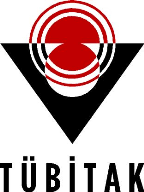 21
Lisans Öğrencisi Katılımlı Araştırma Projeleri (LÖKAP)
Araştırma projesi niteliğinde olmalıdır.
En fazla 4 lisans öğrencisi araştırmacı olarak görev alabilir.
Öğrencilerin eğitimlerinin normal süresinin son iki yılında bulunmaları (Tıp Fakültesi öğrencileri için 3. ve 4. Sınıf ) ve en az 2.5 not ortalamasına sahip olmaları zorunludur.
Proje süresi en az 6 ay, en fazla 12 ay aralığında olmalıdır.
22
[Speaker Notes: Lisans düzeyinde kayıtlı başarılı öğrencilerin AR-GE kültürlerinin oluşturulması, araştırma faaliyetlerine özendirilmesi ve araştırma yapmaya teşvik edilmesi amacıyla oluşturulan araştırma projeleridir.

Yürütücülüğünü öğretim üyelerinin üstlendiği bu projelerde BAP Komisyonu tarafından belirlenen koşulları sağlayan lisans öğrencileri araştırmacı olarak görev alabilir.]
Lisans Öğrencisi Katılımlı Araştırma Projeleri (LÖKAP)
Bütçe Destek Limiti: 25.000₺
Bu projeler kapsamında araştırmanın yürütülebilmesi için ihtiyaç duyulan sarf malzemesi, alet, teçhizat ve hizmet alımına yönelik giderler için mali destek sağlanır. 
Bu kapsamda, bilgisayar, tablet bilgisayar, yazıcı ve sempozyum katılımı gibi giderler için mali destek sağlanmaz.
23
Sosyal Sorumluluk Projeleri
Düzenli olarak yapılan,
Toplumsal katkı düzeyi yüksek projeler

Veri girişleri:
    https://sosyalsorumluluk.deu.edu.tr
24
Sosyal Girişimcilik Projeleri
Sosyal Girişimcilik; öncelikli amacı sosyal ve çevresel etki yaratmak olan ticari faaliyetler yoluyla sürdürebilir bir gelir modeline sahip girişimcilik faaliyetleridir. 
Üniversitemizin Sosyal Bilimler alanındaki güçlü potansiyelini ortaya çıkartacak inovatif Sosyal Girişimcilik projeleri desteklenmektedir. 
DEPARK
Bilgi için : 0232 412 80 54  / 0232412 80 00
25
Crowdhelix
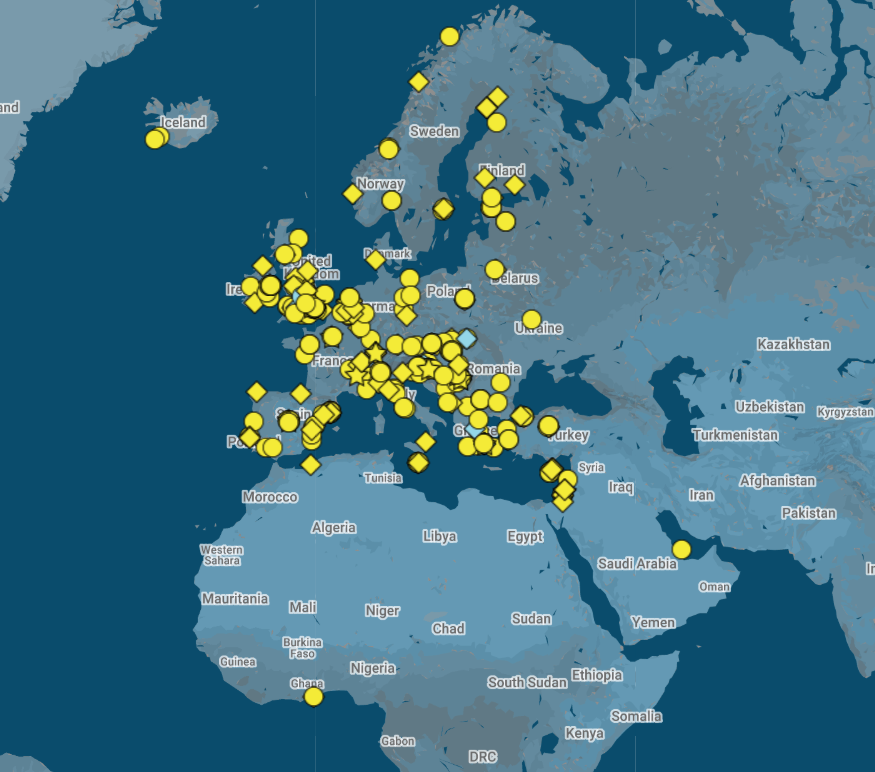 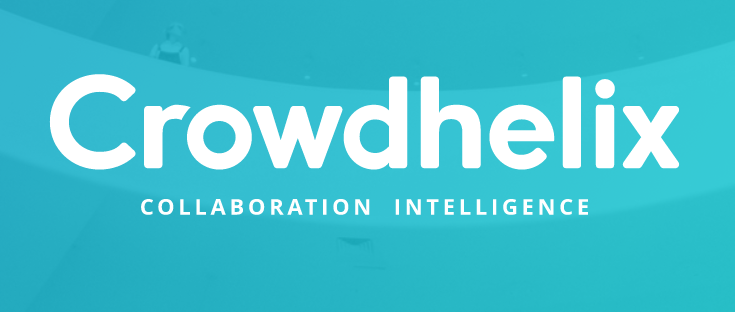 Üniversite, sanayi kuruluşları ve çeşitli araştırma kurumlarının yer aldığı, H2020 Programı kapsamında işbirliği imkanları sunan bir platformdur.
SorularınızGeribildirimlerinizDilek ve Önerileriniz
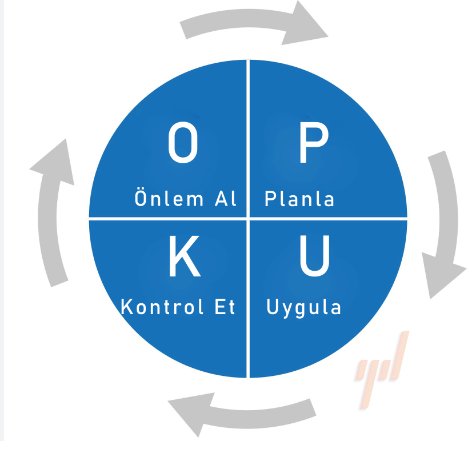 Teşekkürler
27
Kurumsal Veri Yönetim Koordinatörlüğüİletişim için:deu.veriyonetimi@deu.edu.tr412 18 05
28